Spectre de l’hydrogène
Dans le domaine du visible
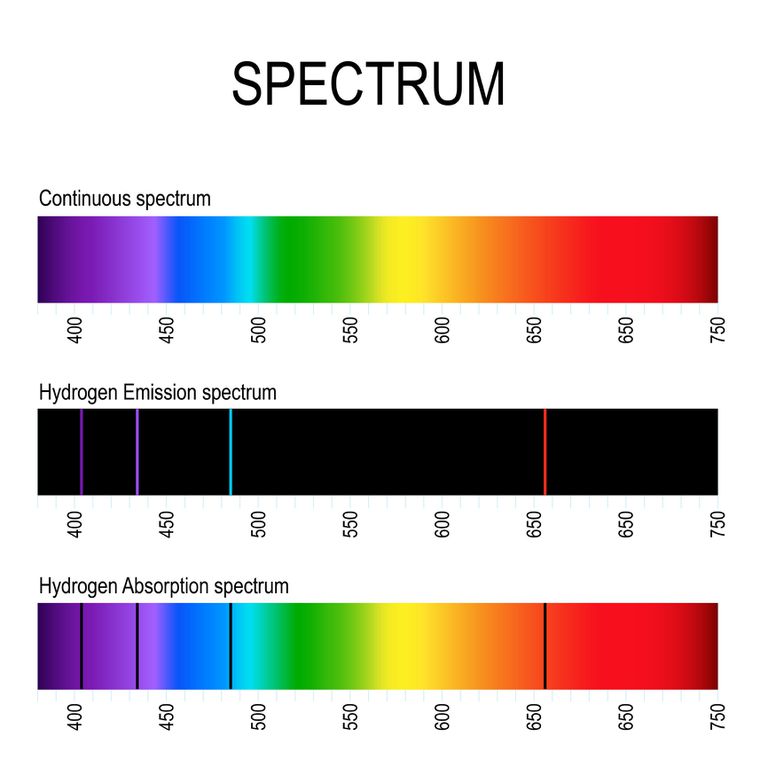 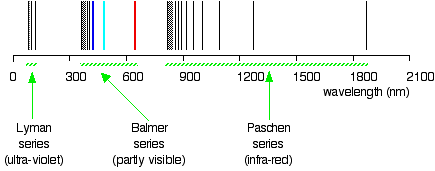 Source: thoughtco.com
chemguide.com
1
Expérience de Franck et Hertz
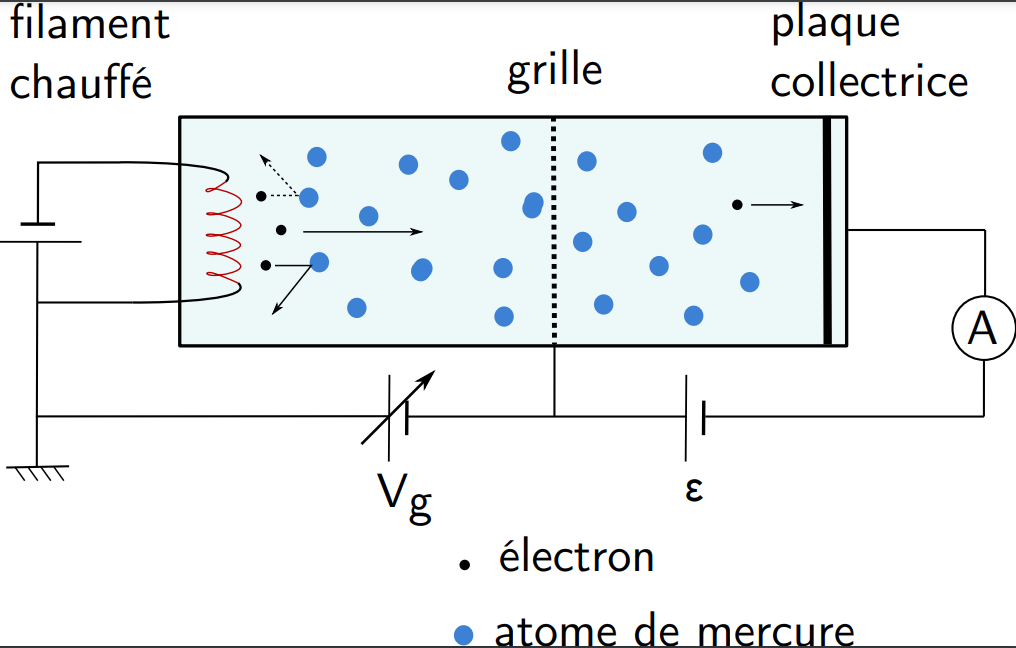 2
Expérience de Franck et Hertz
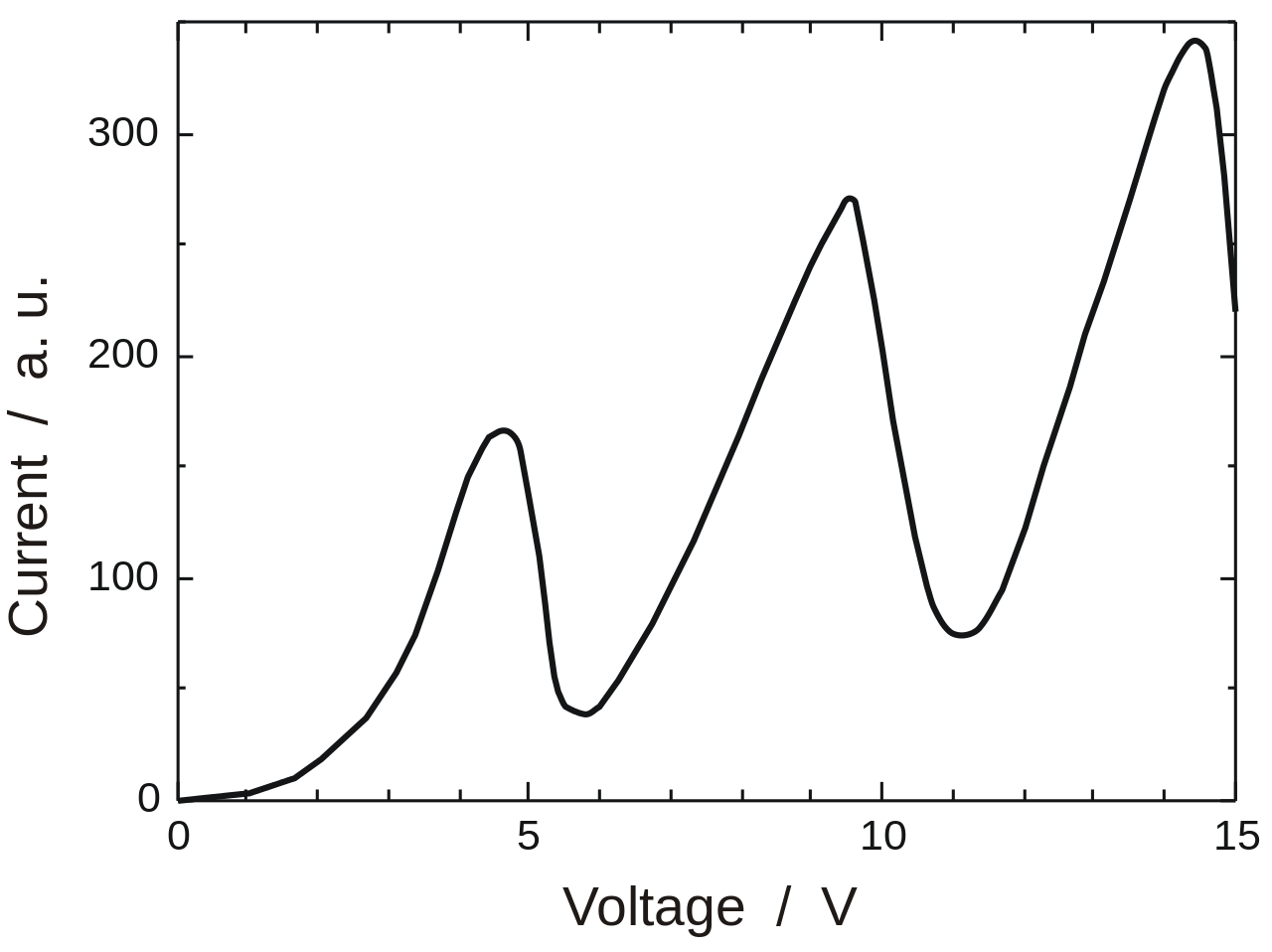 Source: Wikipédia
3
Corde de Melde
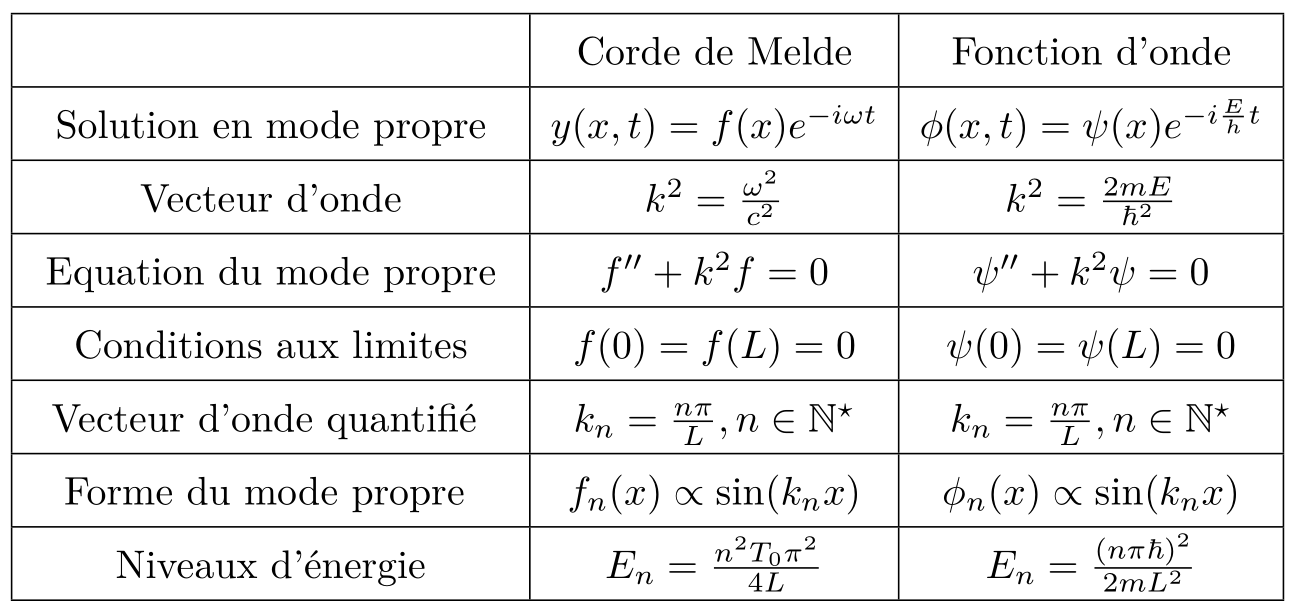 4
Corde de Melde
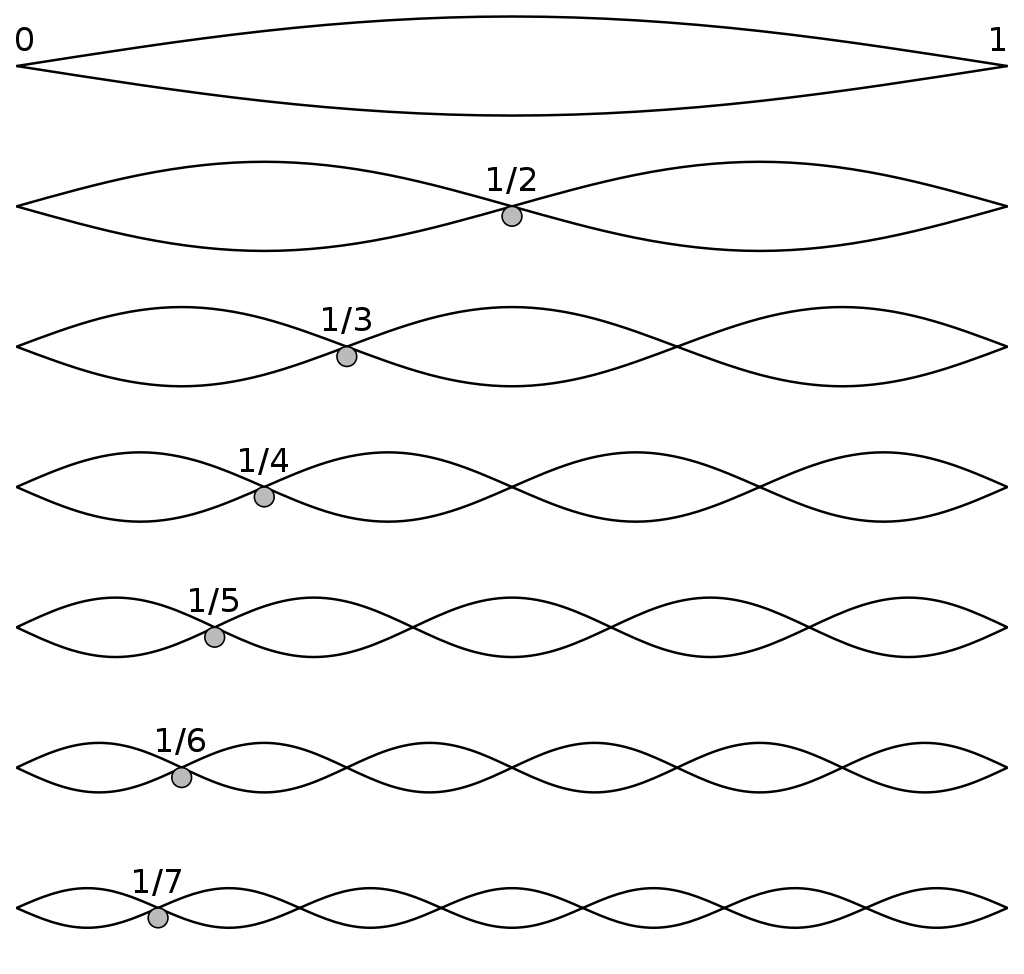 7 premiers modes d’une corde de Melde
Source: Wikipédia
5
Puits infini
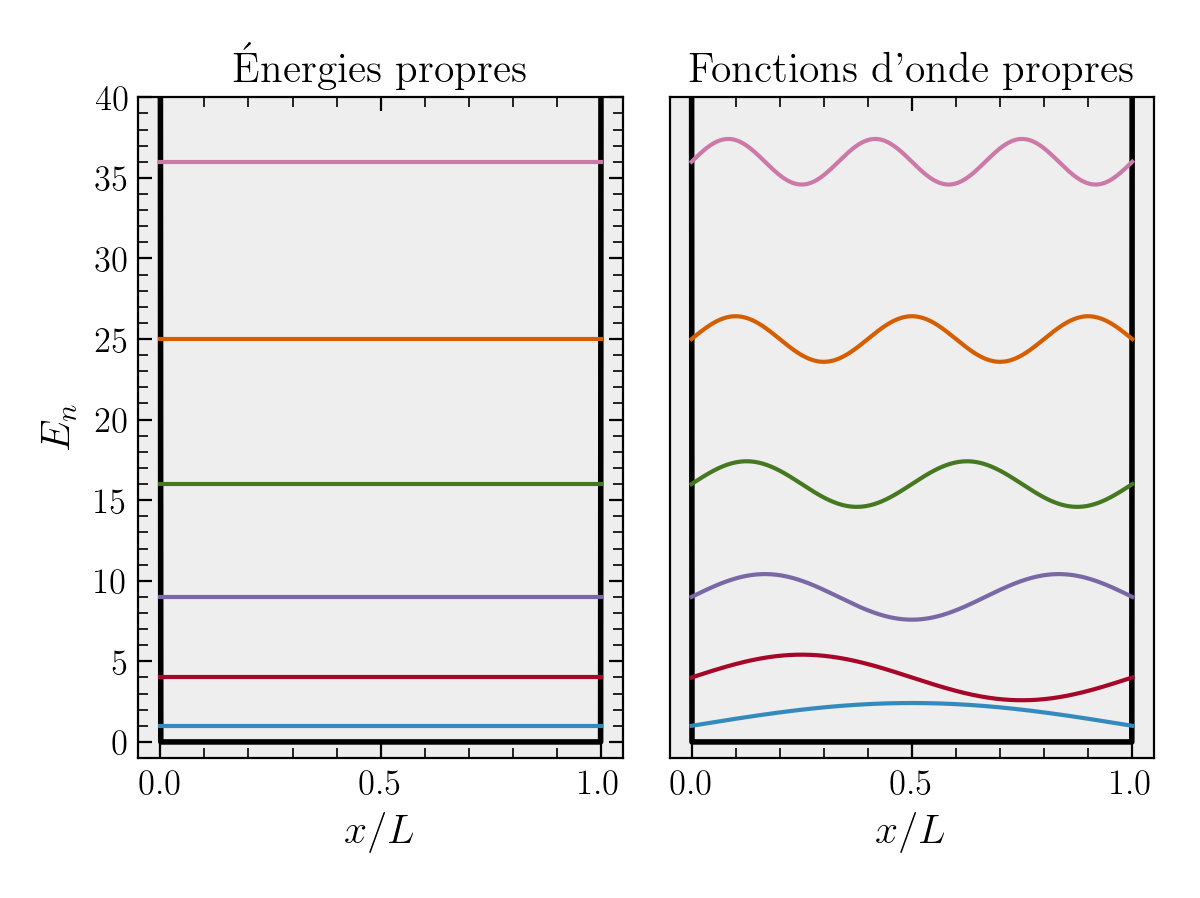 Source: Script python, P.Wang
6
Analogie avec la corde de Melde
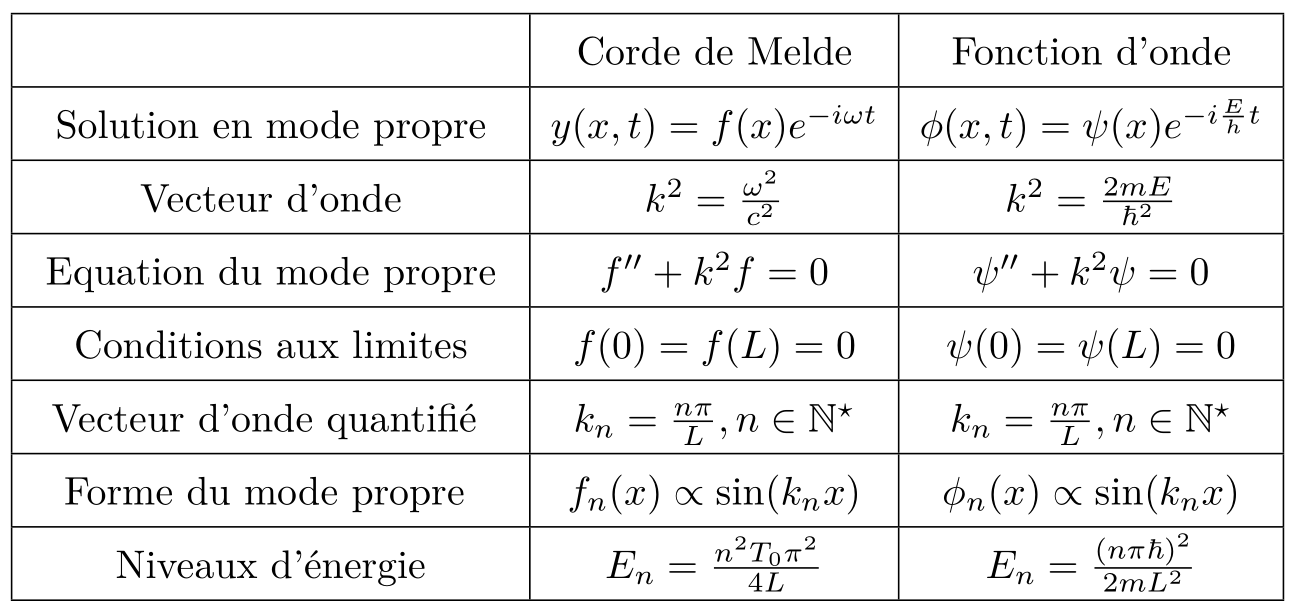 7
Puits fini – Forme des solutions
Zone I :
Zone II :
Zone III :
8
Puits fini – Forme des solutions
Zone I :
Zone II :
Zone III :
+ Non divergence des solutions à l’infini
9
Puits fini – Forme des solutions
Zone I :
Zone II :
Zone III :
+ Non divergence des solutions à l’infini
+ Conditions de raccords en 0 et L
Solutions paires :
Solutions impaires :
10
Puits fini
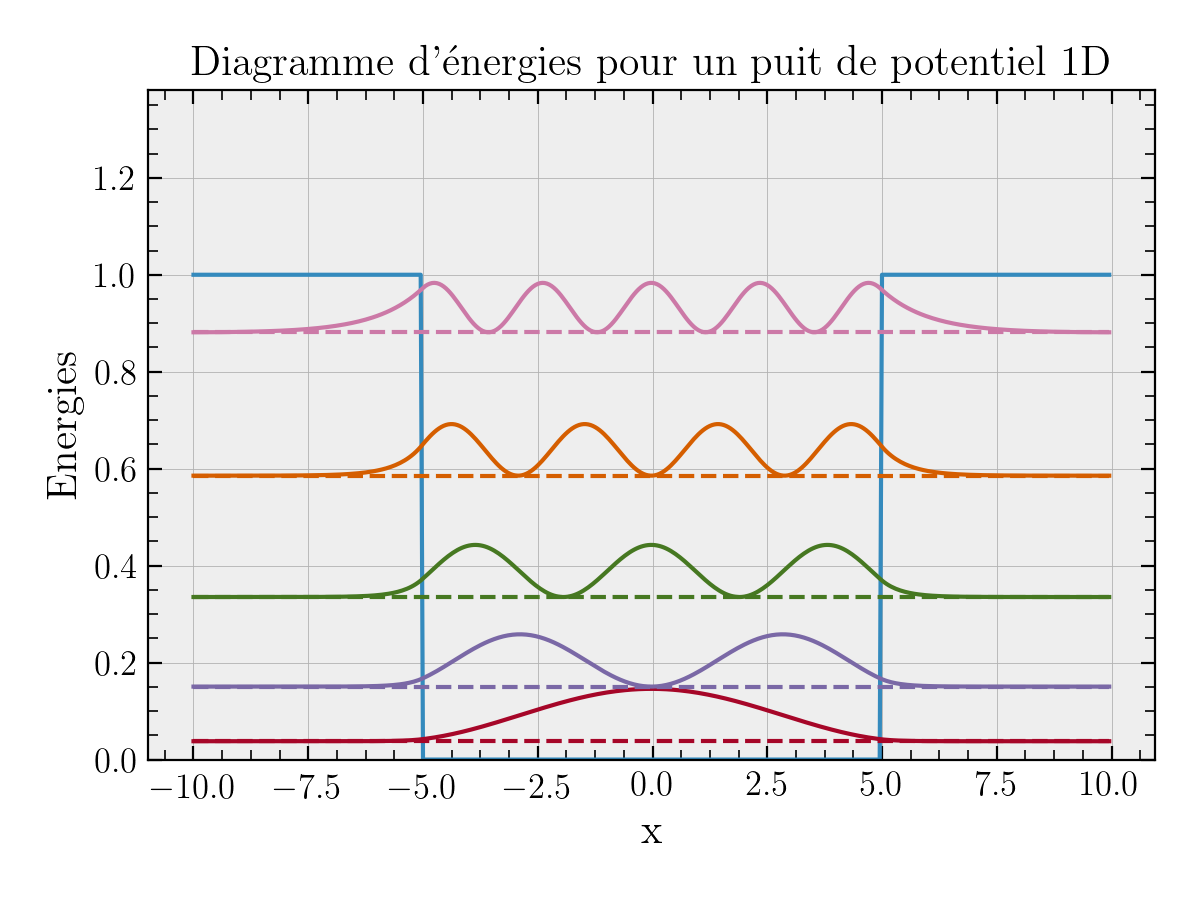 Source: Script python, P.Wang
11